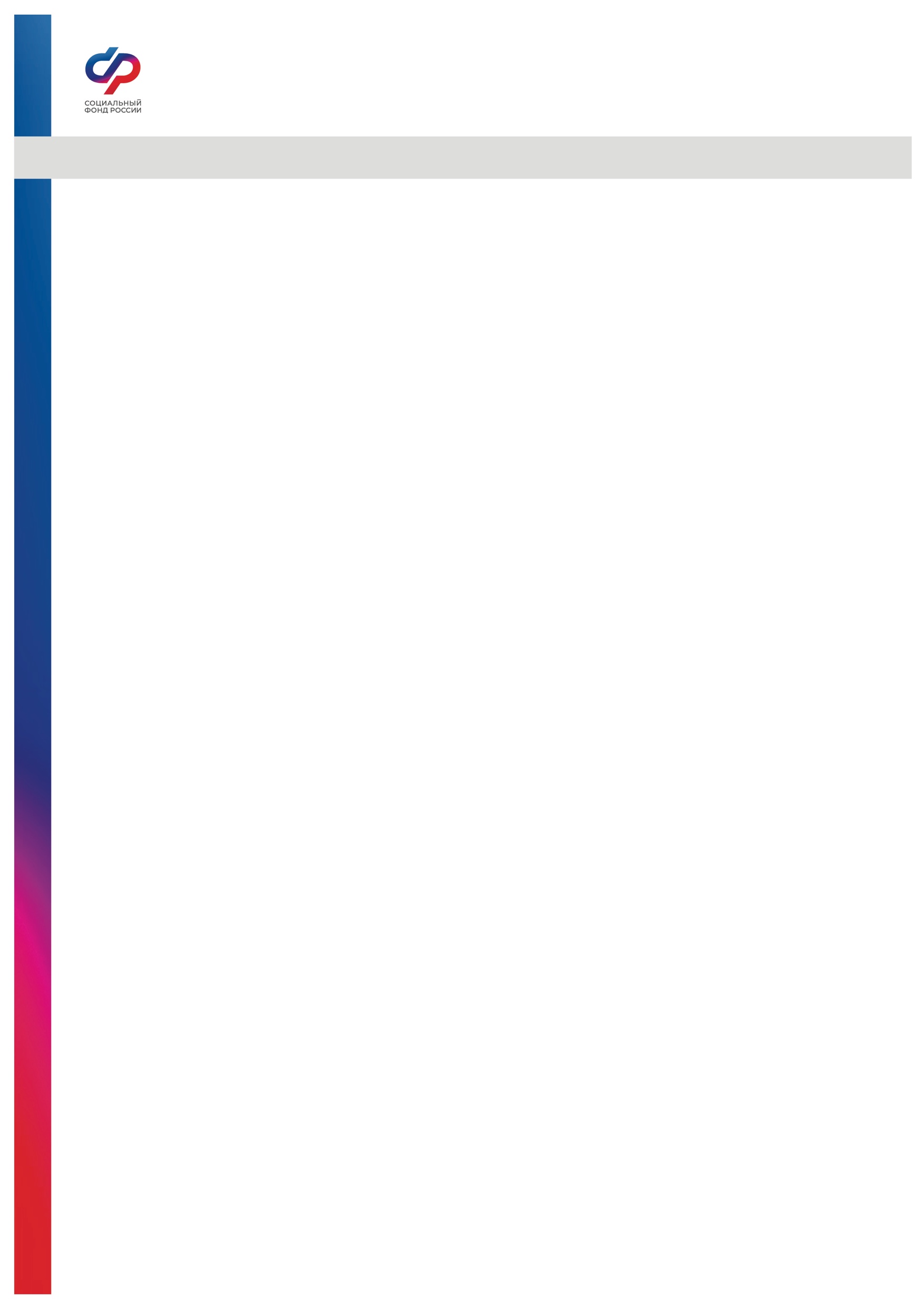 Об электронном взаимодействии по представлению 
документов, необходимых для назначения пенсий и для проведения заблаговременной работы, по телекоммуникационным каналам связи
ОСФР по Приморскому краю (далее-Отделение) напоминает о возможности представления на своих работников заявлений и документов, необходимых для назначения пенсии, в электронном виде в рамках ранее заключенных Соглашений.
		В случае если указанное Соглашение не заключено Отделение предлагает рассмотреть пакет документов, размещенных в региональной вкладке сайта СФР1. Для заключения Соглашения просим подписанные экземпляры направить в адрес Отделения.
		Одновременно Отделение информирует, что частью 3 статьи 21 Федерального закона от 28.12.2013г. №400-ФЗ «О страховых пенсиях», административным регламентом от 23.01.2019г. №16п, административным регламентом от 25.07.2019г. №404п работодателю предоставлено право обращаться в органы СФР за установлением страховой пенсии, выплатой и доставкой, перерасчетом пенсии на своих работников с их письменного согласия, в том числе в электронном виде, по защищенным телекоммуникационным каналам связи. 
		Кроме того, на основании заключенного Соглашения работодателями заблаговременно, за два года до возникновения права на назначение страховой  пенсии по старости, в органы СФР также могут быть представлены пакеты документов на своих работников для проведения заблаговременной работы, что значительно упростит в дальнейшем для работающих граждан механизм оформления пенсии.
		
	

		Органы СФР берут на себя проведение  заблаговременной и правовой оценки полученных документов:
окажут содействие в получении подтверждающих документов от бывших работодателей;
оценят сведения, содержащиеся в представленных документах, правильность оформления документов;
в необходимых случаях проведут документальную проверку с целью подтверждения условий или характера работы;
проведут корректировку (дополнение) индивидуального лицевого счета застрахованного лица;
проинформируют о сроках приобретения права на страховую пенсию.
 
            	Участие страхователя (работодателя) в представлении документов для назначения страховой пенсии на своих работников повысит имидж работодателя, создаст условия надежности, уверенности, комфортного климата в трудовом коллективе. 



www.sfr.gov.ru раздел «Информация для жителей региона», подраздел «Страхователям».
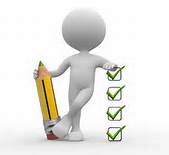